Heath Freedom Landscape
for Aromatherapists
Anne Gillum JD
State Legislative Director
National Health Freedom Action (Coalition)

September  26-29, 2019
Alliance of International Aromatherapists
Minneapolis, Minnesota
National Health Freedom Action
501c4 nonprofit (sister c3 NHFCoalition)
The Vision: A healthy nation, with empowered people, making informed health care decisions.
The Mission: To promote access to all health care information, services, treatments and products that the people deem beneficial for their own health and survival; to promote legislative reform of the laws impacting the right to access; and to promote the health of the people of this nation.
U.S. Laws and RegulationsOf the People, By the People and For the People
The Voice of Freedom

Making and Changing laws

Words Matter
[Speaker Notes: We are a Government –]
State Activism
harnessing police power

Local Level
2016 Washington State Homeopath Investigation
Practicing Medicine
Practicing Naturopathic Medicine
[Speaker Notes: Broad definitions
Good for the profession because gives them great latitude in treating
Describes many tools that they have
Bad for health freedom because presents criminal charges for anyone other than a licensed MD who does anything within that broad definition]
Washington DefinitionPractice of MEDICINE
“…(1)  Offers or undertakes to diagnose, cure, advise, or prescribe for any human disease, ailment, injury, infirmity, deformity, pain or other condition, physical or mental, real or imaginary, by any means or instrumentality;…”   	
											Washington RCW 18.71.011
2017 Maine Homeopaths Wishing to Open Healing Center
Practicing Medicine?
Maine LawPRACTICE OF MEDICINE
“…diagnosing, relieving in any degree or curing, or professing or attempting to diagnose, relieve or cure a human disease, ailment, defect or complaint, whether physical or mental, or of physical and mental origin, by attendance or by advice, or by prescribing or furnishing a drug, medicine, appliance, manipulation, method or a therapeutic agent whatsoever or in any other manner unless otherwise provided by statutes of this State. 																	ME  Title 32, Chapter 48
Maine LawEXEMPTIONS to Class E Crime
“…	Nothing in this chapter may be construed as to affect or prevent the practice of the religious tenets of a church in the ministration to the sick or suffering by mental or spiritual means.”
	ME  Title 32, Chapter 48
2018 Maine Bill to Add New License
LD 1384 (SP 428)
"An Act Relating to Complementary and Alternative Medicine Licensure“

"Holistic health practitioner" means:
A.  Any person who is not a licensed massage therapist, but […];
B.  Any person who is not a licensed dietician, but […];
C.  Any person who through accredited formal education and training engages in clinical aromatherapy and uses or makes recommendations for the use or consumption of essential oils to support wellness;
[Speaker Notes: Oppose LD 1384 – The terrible Holistic Practitioner Licensing bill restrictively regulates all complementary and alternative health care practitioners and would have broad negative implications for consumer choice.  LD 1384 would effectively ban the communication of information and recommendations of nutrition, dietary supplements, homeopathic remedies, essential oils, mind-body practices, and many other services and products that are successfully and safely used by practitioners in Maine and are in great demand by Maine consumers.  It would impose unnecessary civil violations for all persons practicing their healing arts trades unless they are state licensed as a “holistic health practitioner”, a term the bill creates and broadly defines.]
Maine Bill to Add New License, cont.
Licensure required; Exception - Only if licensed to practice any healing art or science and who uses holistic health practices in the course of that practice and within the scope of that license.
Eligibility - to apply for a license to practice holistic health, an applicant must: A. […]
B.  Hold or have held licensure or professional certification in any licensed medical or dental profession …or hold or have held certification as an educational or behavioral consultant …;
C.  Hold certification in at least 2 complementary health practices described in section 12501, subsection 5-B; and
D.  Have met education and experience requirements set by board... must include the following:
	(1) Satisfactory evidence of either:
(a) Completion of a doctoral degree from an accredited institution …, completion of a practicum or internship in the field of intended practice and completion of 1,800 hours of supervision …; or
(b) Completion of a master's degree in the last 10 years and completion of at least 24 credits of classroom instruction in any combination of biology, anatomy, chemistry, physiology, psychology or pharmacology or …;
Maine Bill to Add New License, cont.
(2) Documented training in no less than 4 of the 7 recognized mind-body modalities, including manual healing methods, clinical aromatherapy and herbal medicine, alternative systems of medical practice, mind-body interventions, bio-electromagnetic applications and life or health coaching. …;
(3) Documented evidence of completion of no less than 3 credit hours in the ethics of …at an accredited institution of higher learning;
(4) An agreement and supervision plan with a licensed complementary health care provider to provide no less than 1,800 hours of clinical supervision of the applicant; and
(5) Satisfactory evidence of professional liability insurance.
2018 Maine Bill to Add New Exemption
LD 364 (SP 104)
"An Act to Establish the Right to Practice Complementary and Alternative Health Care Act"
Sponsored by Senator David Miramant

Passed into law on June 11, 2019!!!
2019 Maine LawNew Exemption
“…A person who provides complementary or alternative health care services in accordance with this subchapter but who is not licensed, certified or registered in this State as a health care professional or practitioner under this Title does not violate any law relating to the licensing of health care professionals under this Title as long as the person complies with the requirements of this subchapter.” 
Sec. 1. 32 MRSA c. 113-B, sub-c. 5
Safe Harbor Maine at the Capitol
2011-2019 Wisconsin Wishing to protect herbalists, homeopaths, and traditional naturopaths
Practicing Medicine?
Wisconsin State LawPRACTICE OF MEDICINE
“…(a) To examine into the fact, condition or cause of human health or disease, or to treat, operate, prescribe or advise for the same, by any means or instrumentality. 

(b) To apply principles or techniques of medical sciences in the diagnosis or prevention of any of the conditions described in par. (a) and in sub. (2).

(c) To penetrate, pierce or sever the tissues of a human being. 

(d) To offer, undertake, attempt or do or hold oneself out in any manner as able to do any of the acts described in this subsection.”
									WI Stat. 448.01 (9)
2015-2019 Massachusetts Wishing to protect bodyworkers, herbalists, homeopaths, and more
Practicing Medicine?
Massachusetts RegulationPRACTICE OF MEDICINE
“…The purpose or reasonably foreseeable effect of which is to encourage the reliance of another person upon an individual's knowledge or skill in the maintenance of human health by the prevention, alleviation, or cure of disease, and involving or reasonably thought to involve an assumption of responsibility for the other person's physical or mental well being:  diagnosis, treatment, use of instruments or other devices, or the prescribing, administering, dispensing or distributing of drugs for the relief of diseases or adverse physical or mental conditions.” 
			§ 2.01(4), 243 CMR 2.00
Massachusetts Law Exemptions
“…Domestic administration of family remedies…clairvoyants or persons practicing hypnotism, magnetic healing, mind cure, massage, Christian Science or cosmopathic method of healing, if they do not violate any provisions of section six.” 
Mass. Gen. Laws Ch. 112 §7
Massachusetts Bill to Broaden Exemptions
H.3660 / S.665 
Representative John Lawn, Jr. / Senator Nick Collins
 
An Act providing for consumer access to and the right to practice complementary and alternative health care services
HFAMA Leaders at the Capitol
Maryland Law Practice of NATUROPATHIC Medicine
(g)    (1)   “Naturopathic medicine” means the prevention, diagnosis, and treatment of human health conditions, injury, and disease using only patient education and naturopathic therapies and therapeutic substances recognized by the Council of Naturopathic Medical Education.
(2)   “Naturopathic medicine” includes:
	(i)   Counseling;
	(ii)   The practice of the mechanical sciences of healing, including mechanotherapy, articular manipulation, corrective and orthopedic gymnastics, hydrotherapy, electrotherapy, and phototherapy; and
	(iii)   The practice of the material sciences of healing, including nutrition, phytotherapy, treatment by natural substances, and external applications.
 §14–5F–01
Maryland LawFelony
(a)   Except as otherwise provided in this subtitle, an individual may not practice, attempt to practice, or offer to practice naturopathic medicine in this State without a license.
(b)   An individual who violates this section is guilty of a felony and on conviction is subject to:
(1)   A fine not exceeding $10,000 or imprisonment not exceeding 5 years or both; and
(2)   A civil fine of no more than $50,000 to be levied by the Board.
§14–5F–29
[Speaker Notes: Criminal charges]
Maryland Law Title Protection
(a)   Unless an individual is licensed to practice naturopathic medicine, the individual may not:
(1)   Represent to the public by title, by description of services, methods, or procedures, or otherwise, that the individual is licensed by the Board to practice naturopathic medicine;
(2)   Use the title “doctor of naturopathic medicine”, “doctor of naturopathy”, “naturopathic doctor”, or “naturopath”; or
(3)   Use the initials “N.D.”, “ND”, “NMD”, or “N.M.D.” after the name of the individual.
(b)   An individual licensed to practice naturopathic medicine in the State may not use the title “physician”.
§14–5F–30
Kansas LawHealing Arts Not a Natural Right
Purpose. Recognizing that the practice of the healing arts is a privilege granted by legislative authority and is not a natural right of individuals, it is deemed necessary as a matter of policy in the interests of public health, safety and welfare, to provide laws and provisions covering the granting of that privilege and its subsequent use, control and regulation to the end that the public shall be properly protected against unprofessional, improper, unauthorized and unqualified practice of the healing arts and from unprofessional conduct by persons licensed to practice under this act. 
Kan. Stat. Ann. § 65-2801 (1957)
[Speaker Notes: Broad definitions
Good for the profession because gives them great latitude in treating
Describes many tools that they have]
Georgia Law Definition Practice of Medicine
“…the diagnosis or treatment of disease, defects, or injuries of human beings; or the suggestion, recommendation, or prescribing of any form of treatment for the intended palliation, relief, or cure of any physical, mental, or functional ailment or defect of any person”
GA Stat. § 43-34-21
Alabama Law Definition Practice of Medicine
“To diagnose, treat, correct, advise, or prescribe for any human disease, ailment, injury, infirmity, deformity, pain, or other condition, physical or mental, real or imaginary, by any means or instrumentality;”
Section 34-24-50
New Mexico’s Exemption Law
"complementary & alternative health care service" means the broad domain of complementary & alternative healing methods & treatments including: (1) anthroposophy; (2) aromatherapy; (3) ayurveda; (4) culturally traditional healing practices, including practices by a curandera, sobadora, partera, medica & arbolaira, & healing traditions, including plant medicines & foods, prayer, ceremony & song; (5) detoxification practices & therapies; (6)     energetic healing;  (7) folk practices; (8) Gerson therapy & colostrum therapy;  (9) healing practices utilizing food, dietary supplements, nutrients & the physical forces of heat, cold, water, touch & light;  (10) healing touch; (11) herbology or herbalism; (12) homeopathy; (13) meditation; (14) mind-body healing practices; (15) naturopathy; (16) nondiagnostic iridology; (17) noninvasive instrumentalities; (18)     polarity therapy; & (19) holistic kinesiology & other muscle testing techniques.”									61-35-2
Nevada’s Exemption Law for “Wellness Services”
(a) Anthroposophy.  (b) Aromatherapy.  (c) Traditional cultural healing practices.  (d) Detoxification practices and therapies.  (e) Energetic healing.  (f) Folk practices.  (g) Gerson therapy and colostrum therapy.  (h) Healing practices using food, dietary supplements, nutrients and the physical forces of heat, cold, water and light.  (i) Herbology and herbalism.  (j) Reflexology and Reiki.  (k) Mind-body healing practices.  (l) Nondiagnostic iridology.  (m) Noninvasive instrumentalities.  (n) Holistic kinesiology.
Nevada Collaboration with Contract Lobbyist
2019 Safe Harbor Practitioner Exemption States!
Oklahoma *
Idaho *
Minnesota
Rhode Island
California
Louisiana


Arizona 
(limited)
New Mexico
Colorado
Nevada
Maine
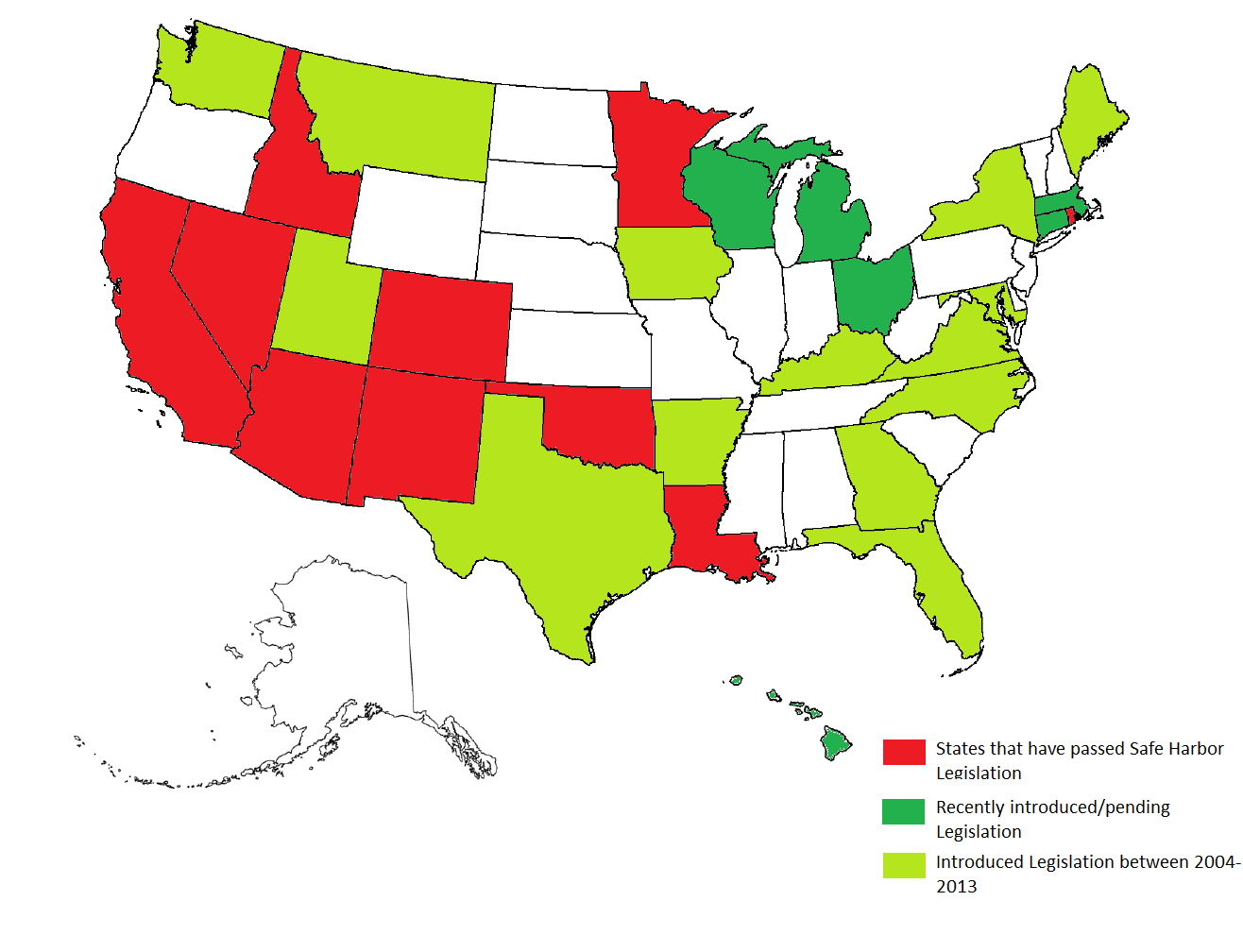 [Speaker Notes: Maine should be red! Shades of green mean Exemption bill introduced at some point but didn’t pass yet for any number of reasons related to legislative process, politics, etc.]
How to Pass a Bill in Your State
www.nationalhealthfreedomaction.org
NHFA Attorneys to Help Guide
	- Conference calls
	- Travel and Presentations
	- Drafting
	- Testimony
State Health Freedom Groups Working on Many Issues
Practitioner Rights
Vaccine Exemption Rights
GMO Labeling
Geo-engineering
Electromagnetic Frequency
Glyphosate (Roundup) Levels
Regenerative Ag Projects
Federal Activism
harnessing regulators

Federal commerce
Federal Issues
Homeopathic Remedies – Draft Guidance

GMO Labeling – Passage of Dark Act

Vaccine Mandates – state by state but really CDC

Dietary Supplements – New Ingredient Guidelines
Geoengineering – who regulates the air

Electromagnetic Frequencies - pervasive
Federal LawDefinition of Drug
The term “drug” means
articles recognized in the official United States Pharmacopoeia, official Homeopathic Pharmacopoeia of the United States, or official national Formulary, or any supplement to any of them;  and
articles intended for use in the diagnosis, cure, mitigation, treatment or prevention of disease in man or other animals; and 
articles (other than food) intended to affect the structure or any function  of the body of man or other animals; and 
articles intended for use as a component of any article specified in Clauses (A), (B) or (C ) of this paragraph. A food or dietary supplement for which a claim ….”.  
							
									21 U.S.C. 321(g)1
Dietary Supplement = Food
“A vitamin; A mineral; An herb or other botanical; An amino acid; A dietary substance for use by man to supplement the diet by increasing the total dietary intake; or A concentrate, metabolite, constituent, extract, or combination of any ingredient mentioned above…”
U.S. Dietary Supplements
* Regulated as Foods and not drugs
* Generally Regarded as Safe (GRAS)
       unless proven otherwise
U.S. Dietary Supplements
Marketed Before 1994
U.S. Dietary Supplements
Negative Impact of 
New Dietary Ingredient Guidelines
WHO is representing YOU?
We need to be at the table long term if we plan to make a difference and protect health freedom.
We Need Leaders …
Who understands health freedom?
Who wants health freedom?
Who teaches health freedom?
Who lives health freedom?

								(and/or your financial support )
BE AN AGENT OF CHANGE
“Laws and customs must be carefully reviewed, revised, and even repealed if necessary, and new laws created, to reflect the development, evolution, and spiritual maturization of a people.”
-Diane Miller
Thank You!
Email: a.gillum@nationalhealthfreedom.org
Cell: (612) 237-6684
www.nationalhealthfreedom.org
www.nationalhealthfreedomaction.org